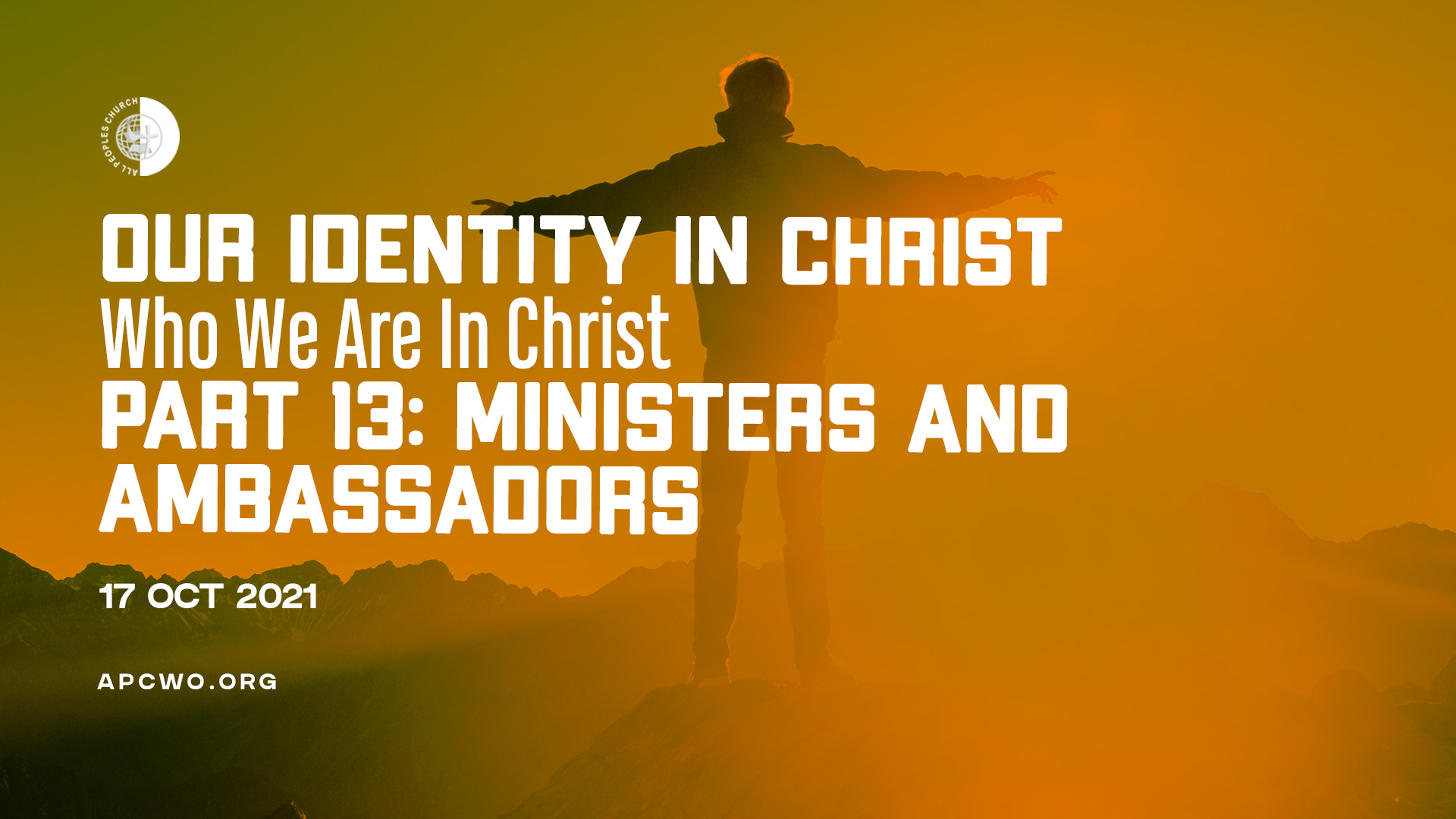 HEAVENLY CALL, IN CHRIST JESUS
Philippians 3:12-14
12 Not that I have already attained, or am already perfected; but I press on, that I may lay hold of that for which Christ Jesus has also laid hold of me. 
13 Brethren, I do not count myself to have apprehended; but one thing I do, forgetting those things which are behind and reaching forward to those things which are ahead,
Philippians 3:12-14
14 I press toward the goal for the prize of the upward call of God in Christ Jesus.
Colossians 4:17 
And say to Archippus, "Take heed to the ministry which you have received in the Lord, that you may fulfill it."
1 Corinthians 15:58  
Therefore, my beloved brethren, be steadfast, immovable, always abounding in the work of the Lord, knowing that your labor is not in vain in the Lord.
THE WORKS FLOW OUT OF OUR LIFE IN HIM
Romans 15:17-19 (TPT)
17 Now then, it is through my union with Jesus Christ, that I enjoy an enthusiasm and confidence in my ministry for God. 
18-19 And I will not be presumptuous to speak of anything except what Christ has accomplished through me. For many non-Jewish people are coming into faith’s obedience by the power of the Spirit of God, which is displayed through mighty signs and amazing wonders, both in word and deed. Starting from Jerusalem I went from place to place as far as the distant Roman province of Illyricum, fully preaching the wonderful message of Christ.
MINISTER BOLDLY IN THE LORD
Acts 14:3  
Therefore they stayed there a long time, speaking boldly in the Lord, who was bearing witness to the word of His grace, granting signs and wonders to be done by their hands.
IN HIM, TO BEAR MUCH FRUIT
John 15:5  
5 "I am the vine, you are the branches. He who abides in Me, and I in him, bears much fruit; for without Me you can do nothing.
8 By this My Father is glorified, that you bear much fruit; so you will be My disciples.
NURTURING PEOPLE IN CHRIST
Colossians 1:28  
Him we preach, warning every man and teaching every man in all wisdom, that we may present every man perfect in Christ Jesus.
IN CHRIST TO BE HIS AMBASSADORS
2 Corinthians 5:17-20
17 Therefore, if anyone is in Christ, he is a new creation; old things have passed away; behold, all things have become new. 
18 Now all things are of God, who has reconciled us to Himself through Jesus Christ, and has given us the ministry of reconciliation,
2 Corinthians 5:17-20
19 that is, that God was in Christ reconciling the world to Himself, not imputing their trespasses to them, and has committed to us the word of reconciliation. 
20 Now then, we are ambassadors for Christ, as though God were pleading through us: we implore you on Christ's behalf, be reconciled to God.
2 Corinthians 2:17 
For we are not, as so many, peddling the word of God; but as of sincerity, but as from God, we speak in the sight of God in Christ.
Philippians 1:13  
so that it has become evident to the whole palace guard, and to all the rest, that my chains are in Christ;
CO-WORKERS IN CHRIST
Philippians 2:25,29
25 Yet I considered it necessary to send to you Epaphroditus, my brother, fellow worker, and fellow soldier, but your messenger and the one who ministered to my need; 
29 Receive him therefore in the Lord with all gladness, and hold such men in esteem;
Heavenly Call, In Christ Jesus
The Works Flow Out Of Our Life In Him
Minister Boldly In The Lord
In Him, To Bear Much Fruit
Nurturing People In Christ
In Christ To Be His Ambassadors
Co-workers In Christ